笑顔という魔法
１年
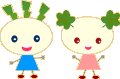 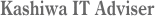 魔法
ま　 ほう
漫画
まん　が
唇
くちびる
謎
なぞ
鍵
かぎ
沈む
しず
申し込む
こ
孤独
こ　 どく
触れて
ふ
解釈
かい しゃく
暗闇
くら　やみ
拳
こぶし
腐る
くさ
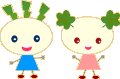 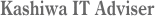